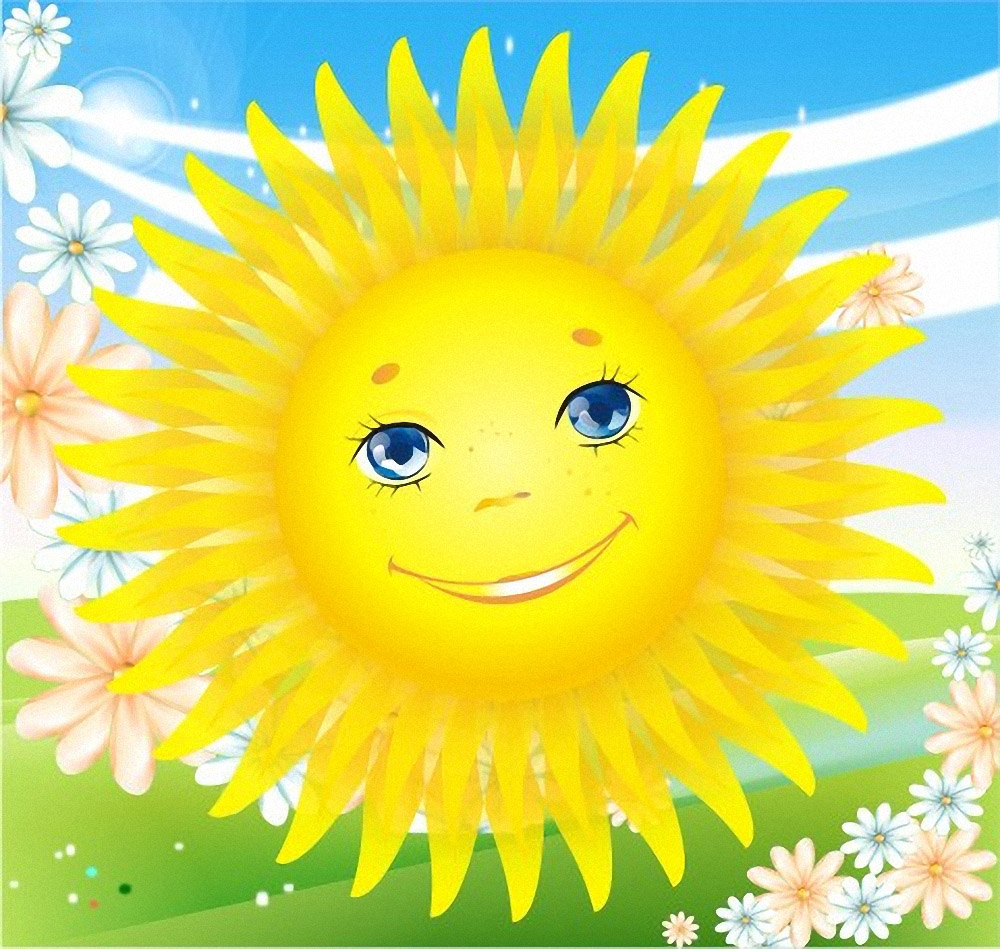 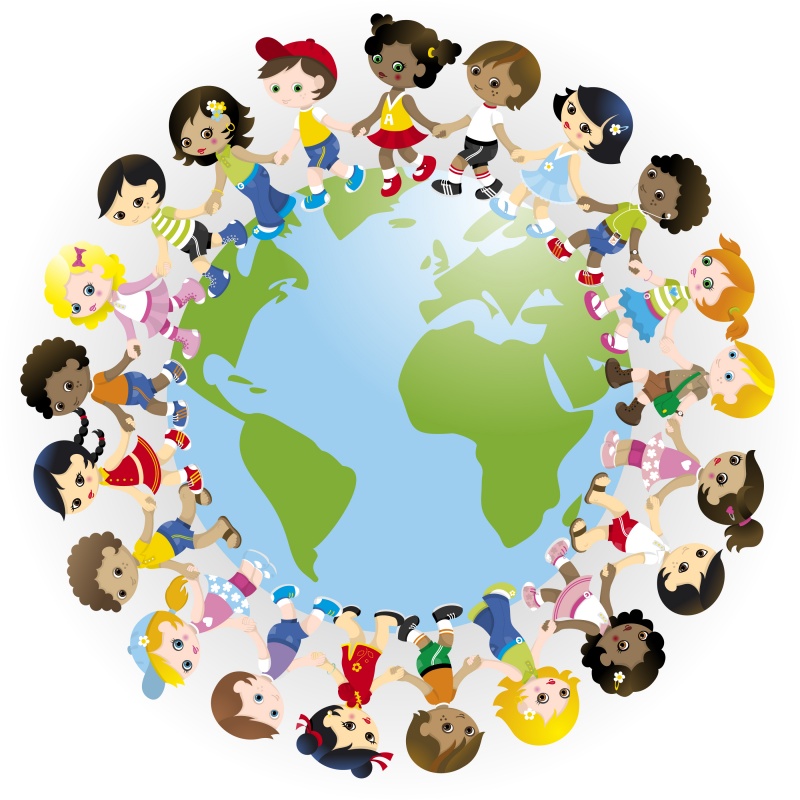 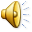 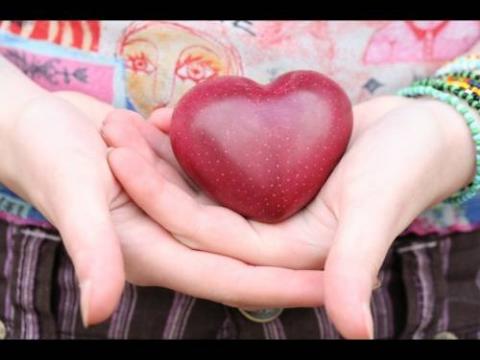 Помогать, утешать, радовать, дружить, быть терпимым, быть искренним, быть доброжелательным, уметь сопереживать,  быть благодарным, любить
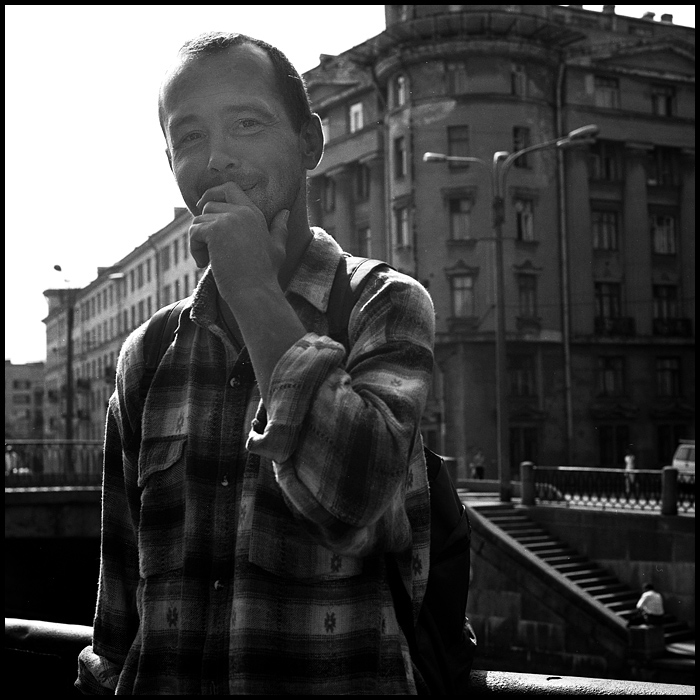 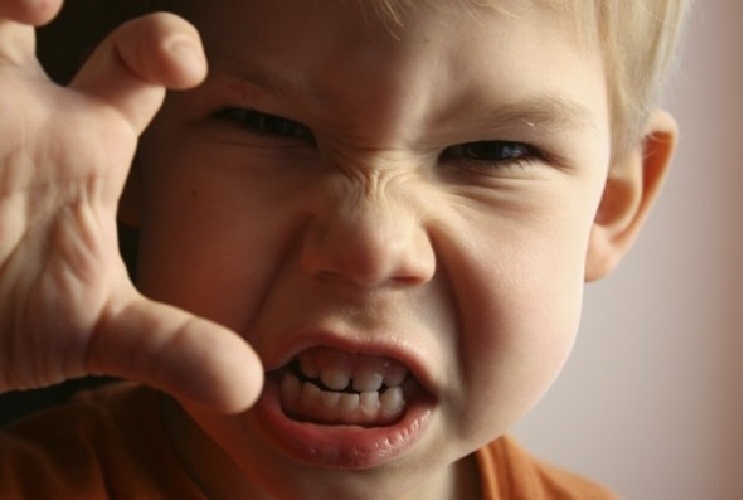 * Не одежда красит человека, а его добрые дела.* Сколько в человеке доброты, столько в нем и жизни.* Зло твориться без труда. Добро творить трудней.* Добро творить, себя веселить.* С добрым жить хорошо.* На добро отвечать добром – дело каждого, а на зло – добром, дело отважного.* Жизнь дана на добрые дела.
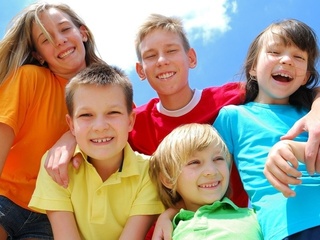 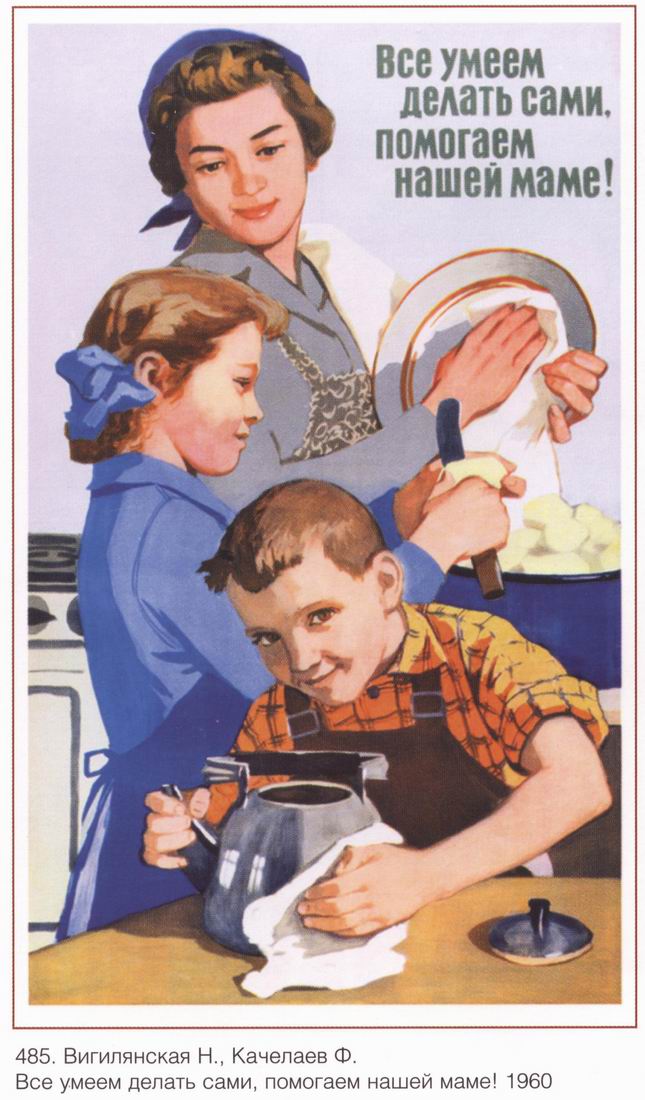 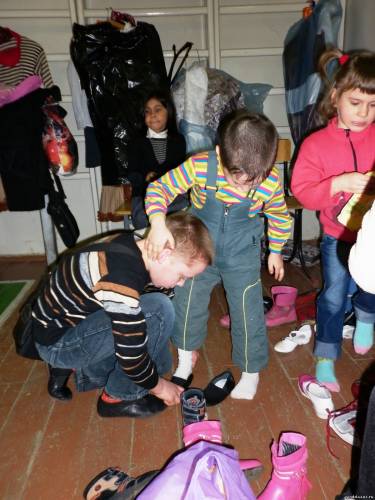 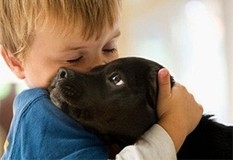 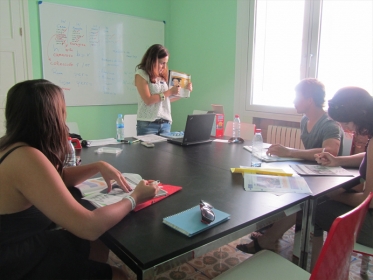 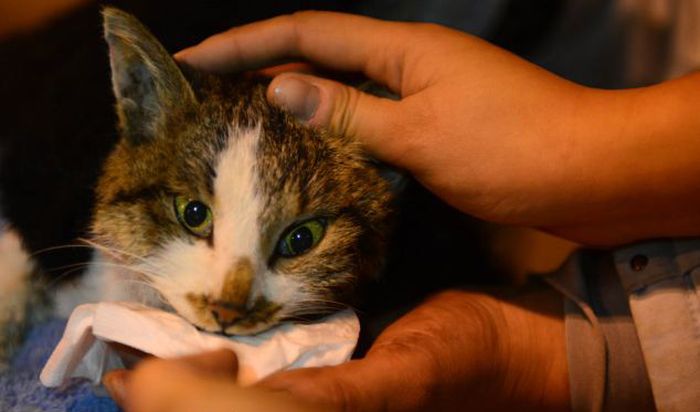 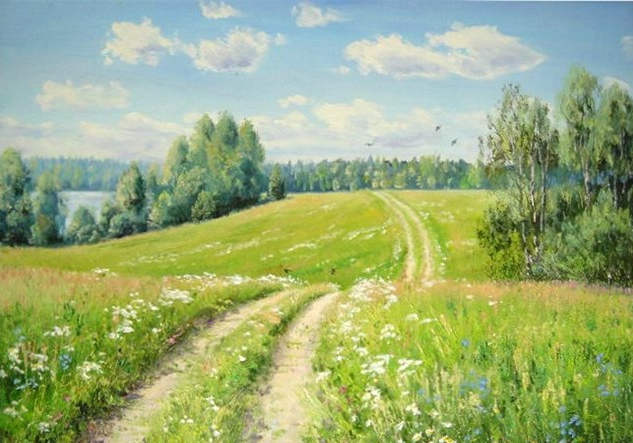 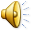